Le proprietà delle potenze
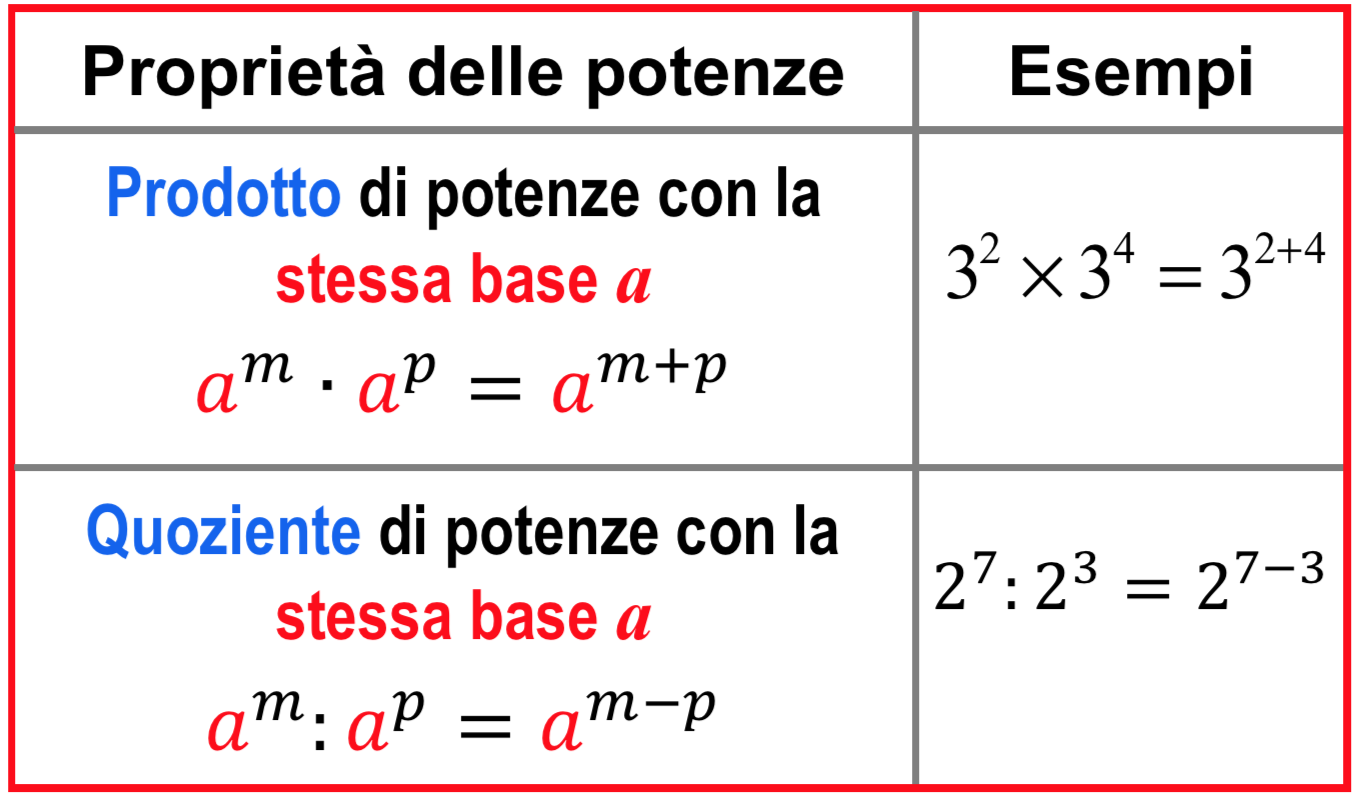 Alessandro Iannucci, 2021
1
Espressioni con potenze:regole ‘di lettura’
A. Priorità delle operazioni
In un’espressione le operazioni si eseguono in questo ordine:
Elevazioni a potenza
Moltiplicazioni e divisioni
Addizioni e sottrazioni
B. Si usano le parentesi per cambiare questo ordine stabilito
Alessandro Iannucci, 2021
2
Qualche esempio
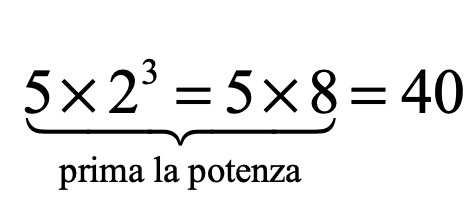 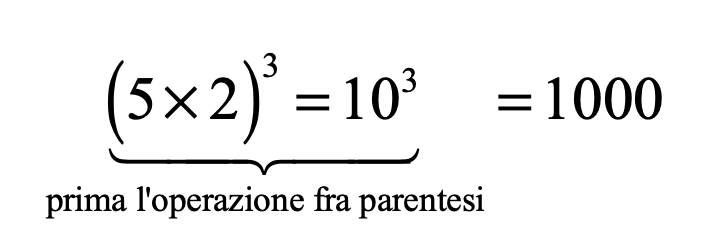 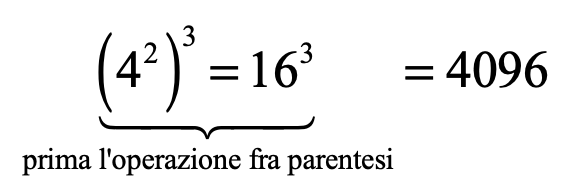 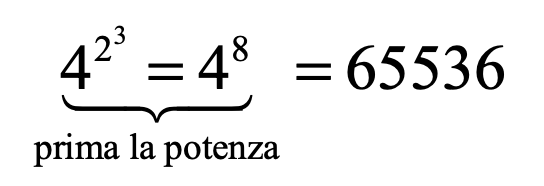 3
Alessandro Iannucci, 2021
Qualche esempio
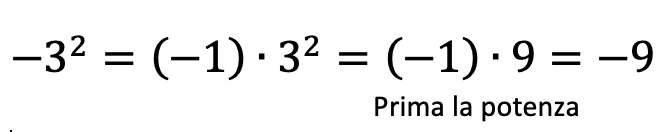 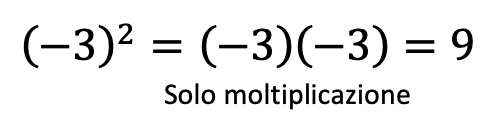 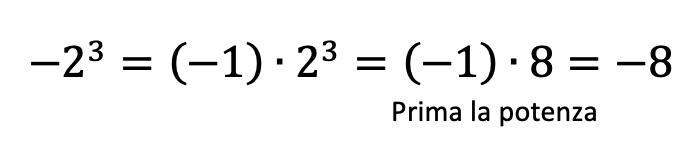 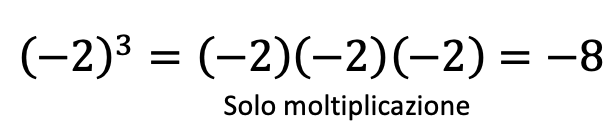 Le potenze di un numero negativo hanno segno negativo solo se l’esponente è dispari (1, 3, 5, …); negli altri casi hanno segno positivo.
4
Alessandro Iannucci, 2021
Attività
Completa la scheda di lavoro per richiamare le proprietà delle potenze
Alessandro Iannucci, 2021
5
Che cosa hai trovato?
Alessandro Iannucci, 2021
6
Una prima proprietà delle potenze
La prima proprietà risponde alla domanda:
 ‘Che cosa ottengo se ripeto l’elevazione a potenza, cioè se calcolo la potenza di una potenza?’
Potenza di potenza
‘Ottengo ancora un’elevazione a potenza’

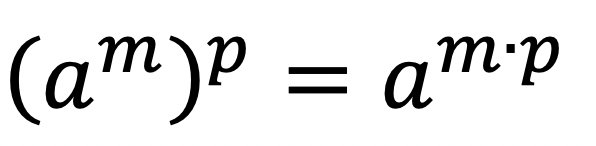 Esempio
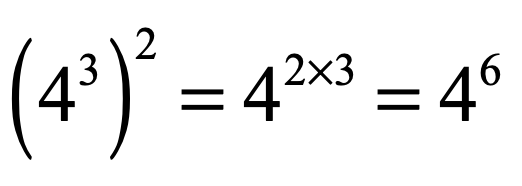 7
Alessandro Iannucci, 2021
Altre proprietà delle potenze
Altre due proprietà trattano prodotti o quozienti di potenze con la stessa base
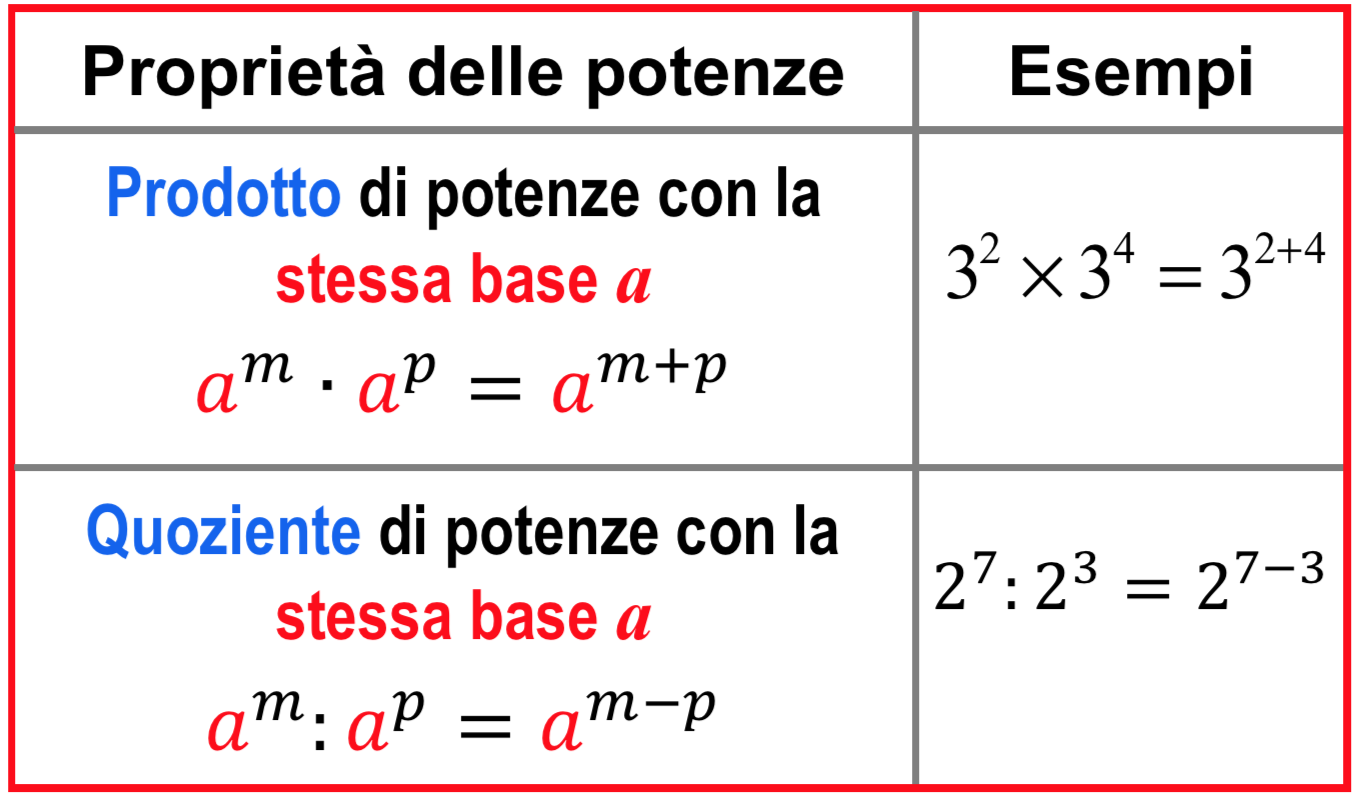 Alessandro Iannucci, 2021
8
Perché non ci sono proprietà per somme o differenze di potenze?
Un esempio per riflettere
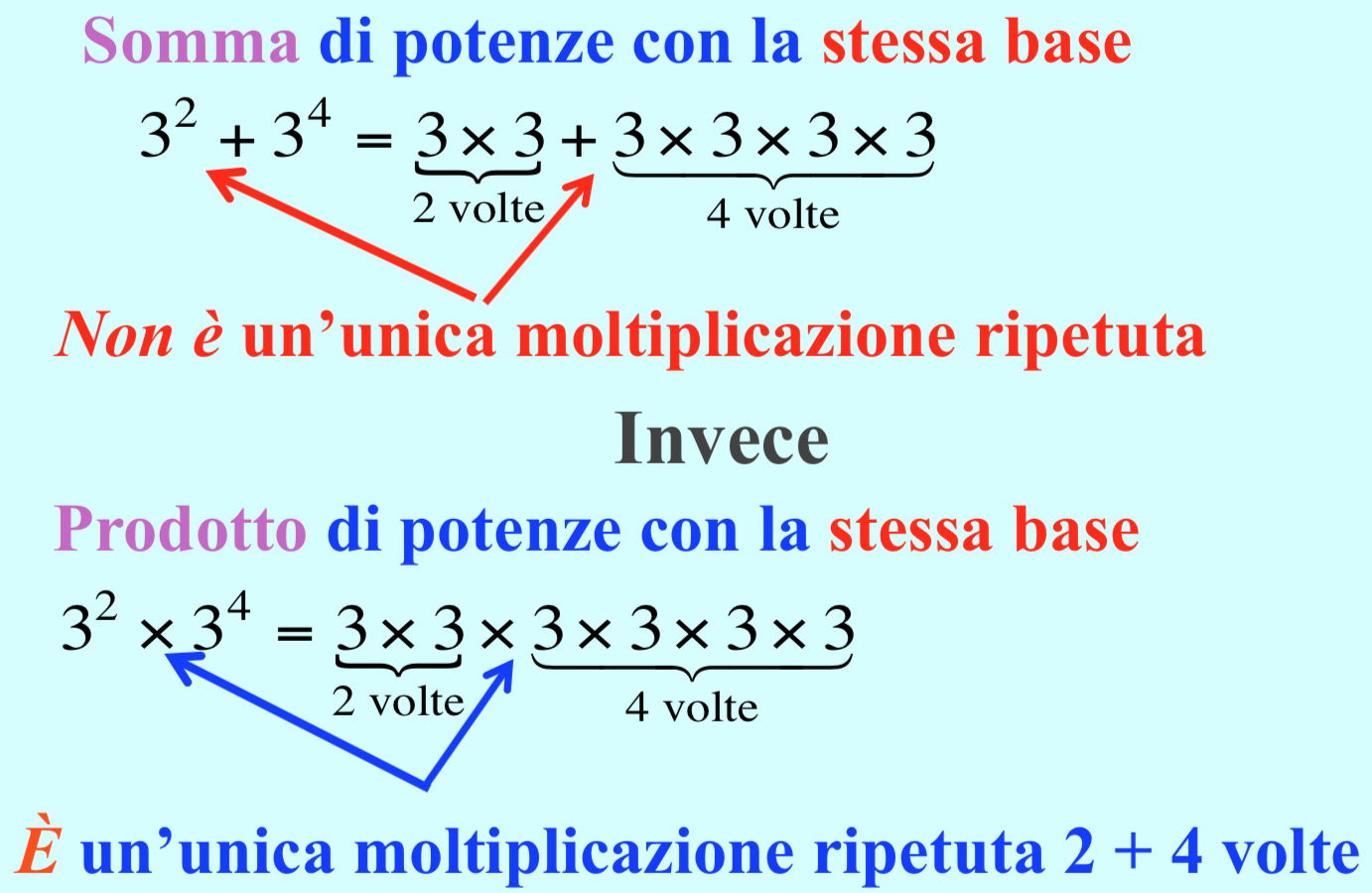 9
Alessandro Iannucci, 2021
Altre proprietà delle potenze
Infine due proprietà che trattano prodotti o quozienti di potenze con lo stesso esponente.
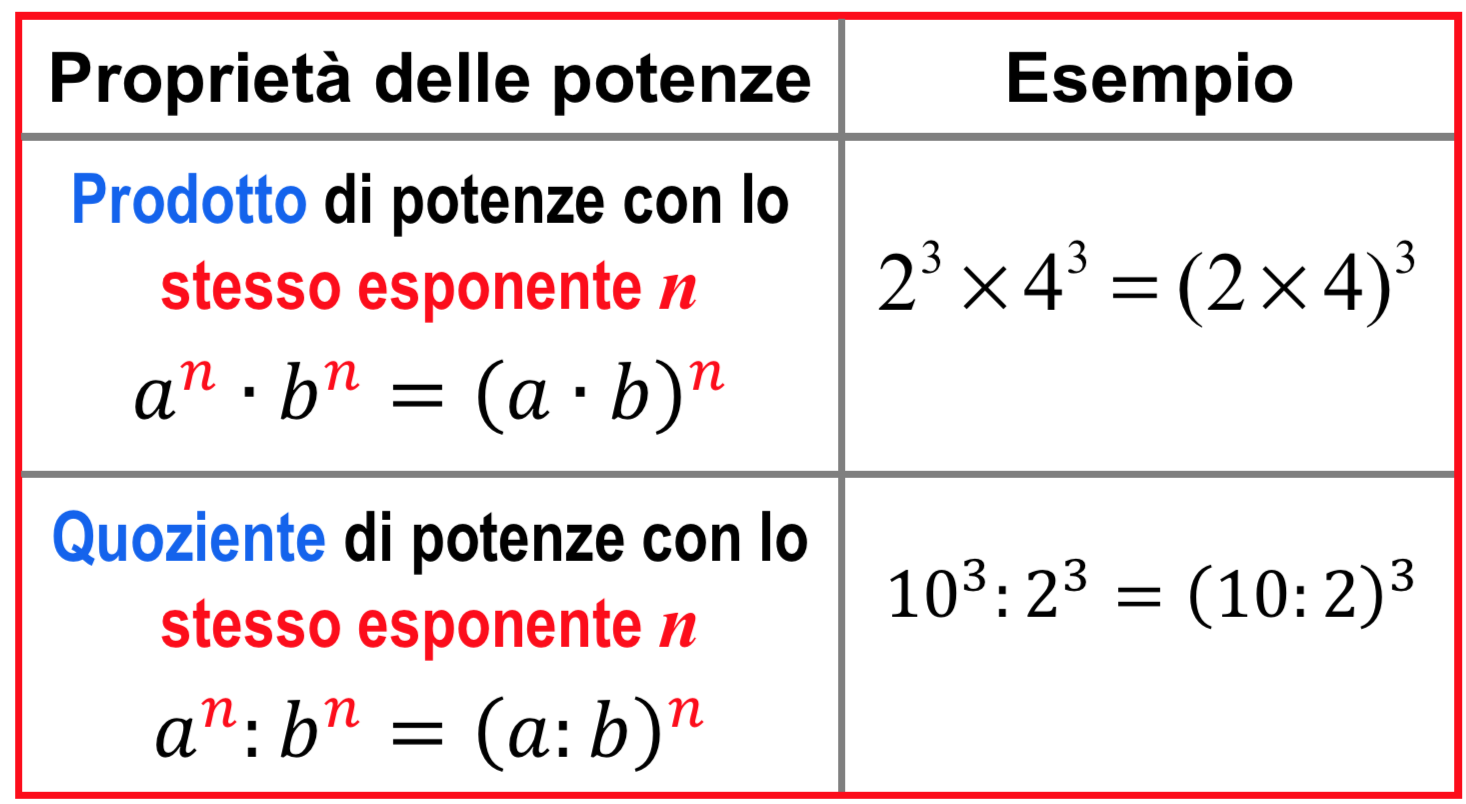 Alessandro Iannucci, 2021
10
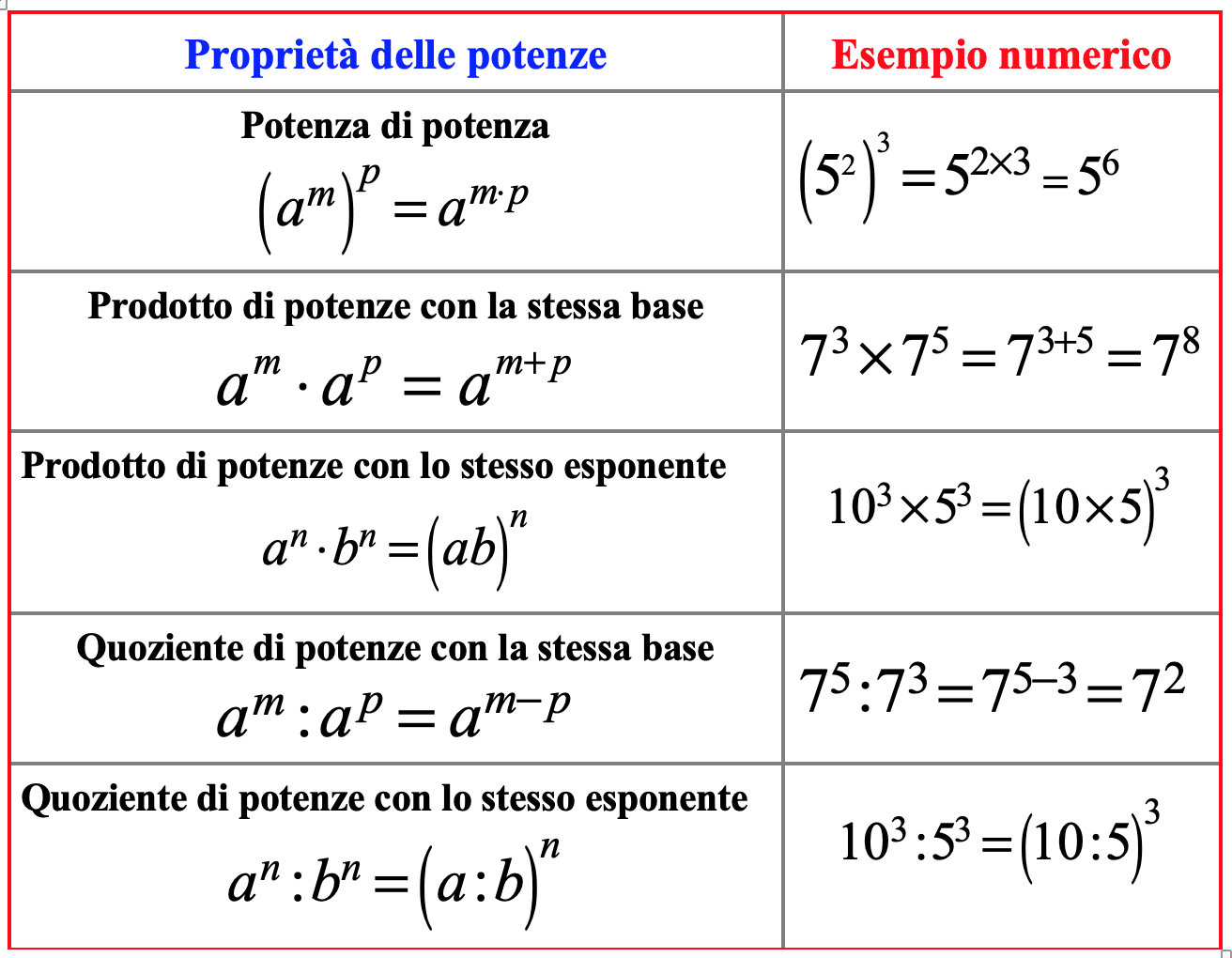 Alessandro Iannucci, 2021
11
Proprietà delle potenze
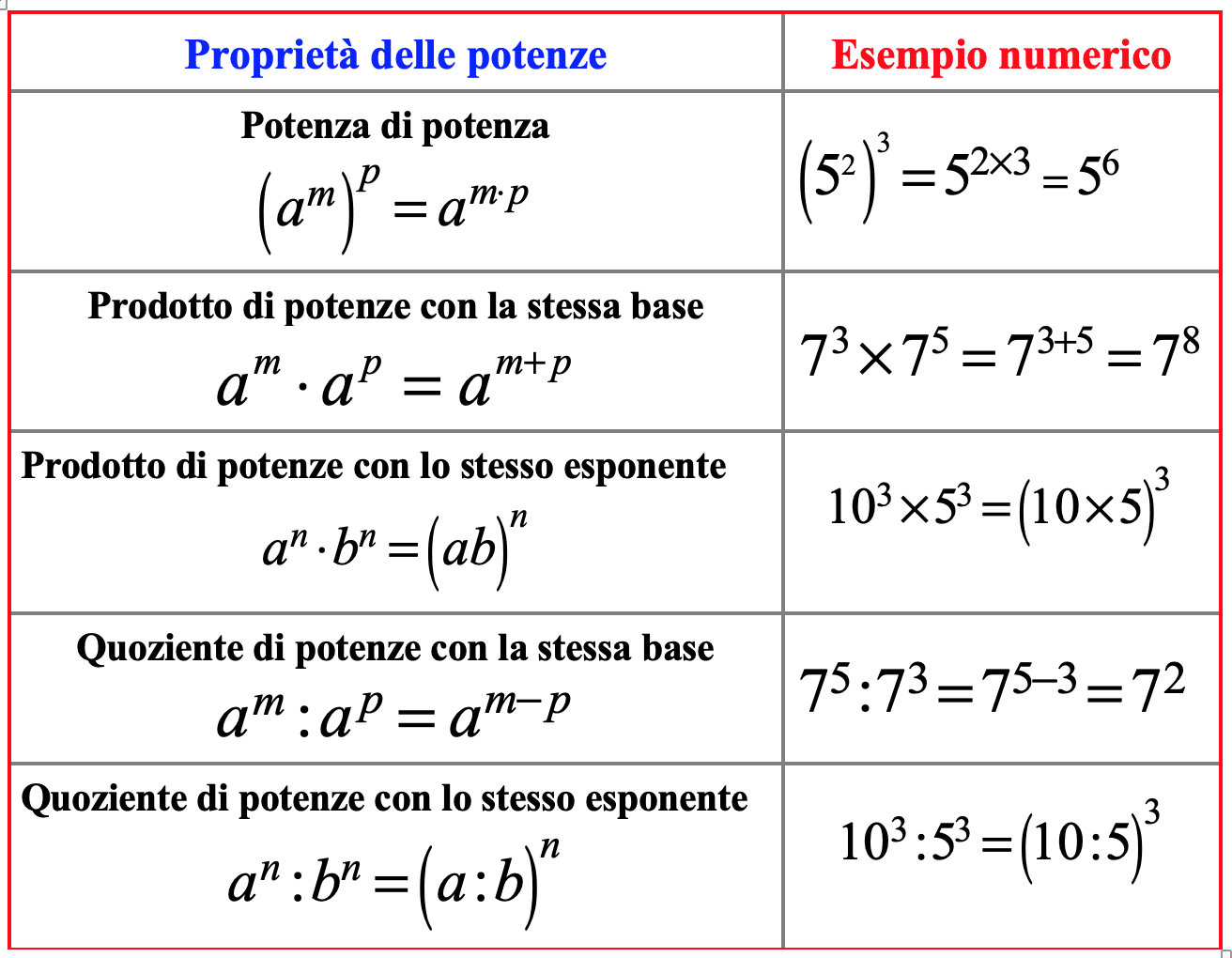 Le proprietà valgono anche se gli esponenti sono negativi
Alessandro Iannucci, 2021
12
Potenze e frazioni
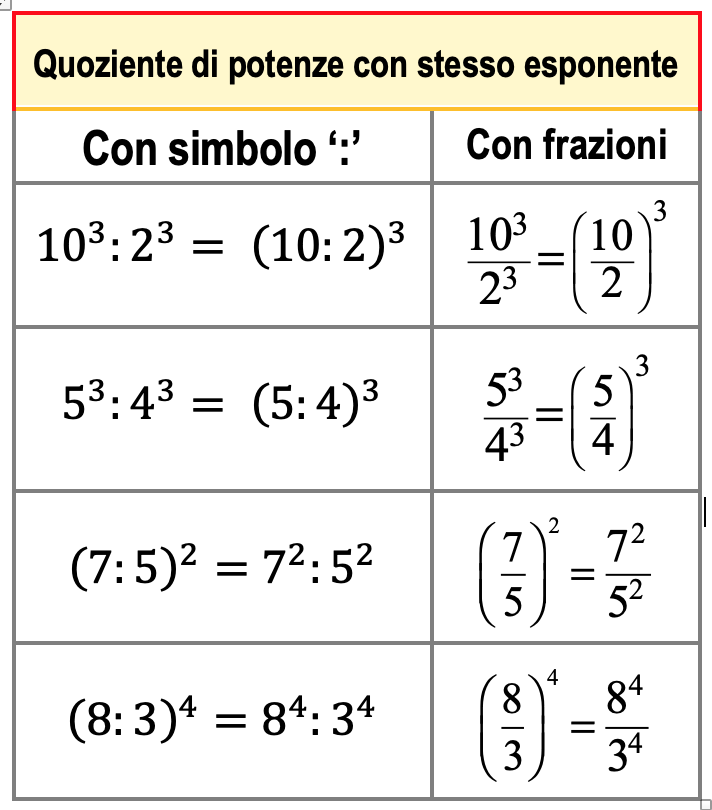 Alessandro Iannucci, 2021
13
Con le proprietà calcolo la potenza di una frazione
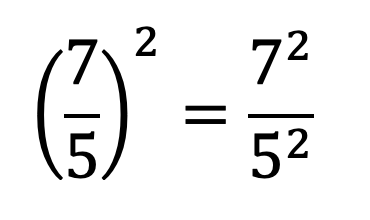 Elevo a potenza numeratore e denominatore
Necessarie le parentesi per elevare a potenza una frazione
Alessandro Iannucci, 2021
14
Esempi
Con le parentesi
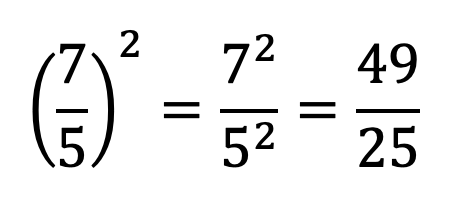 È il quadrato della frazione
Senza le parentesi
NON è il quadrato della frazione
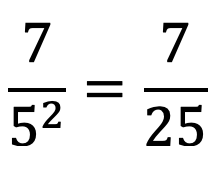 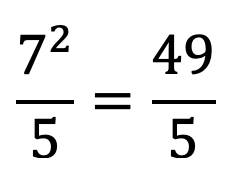 Alessandro Iannucci, 2021
15
Proprietà delle operazioni nell’insieme Q dei numeri razionali
Le proprietà delle potenze completano le proprietà di addizione e moltiplicazione.
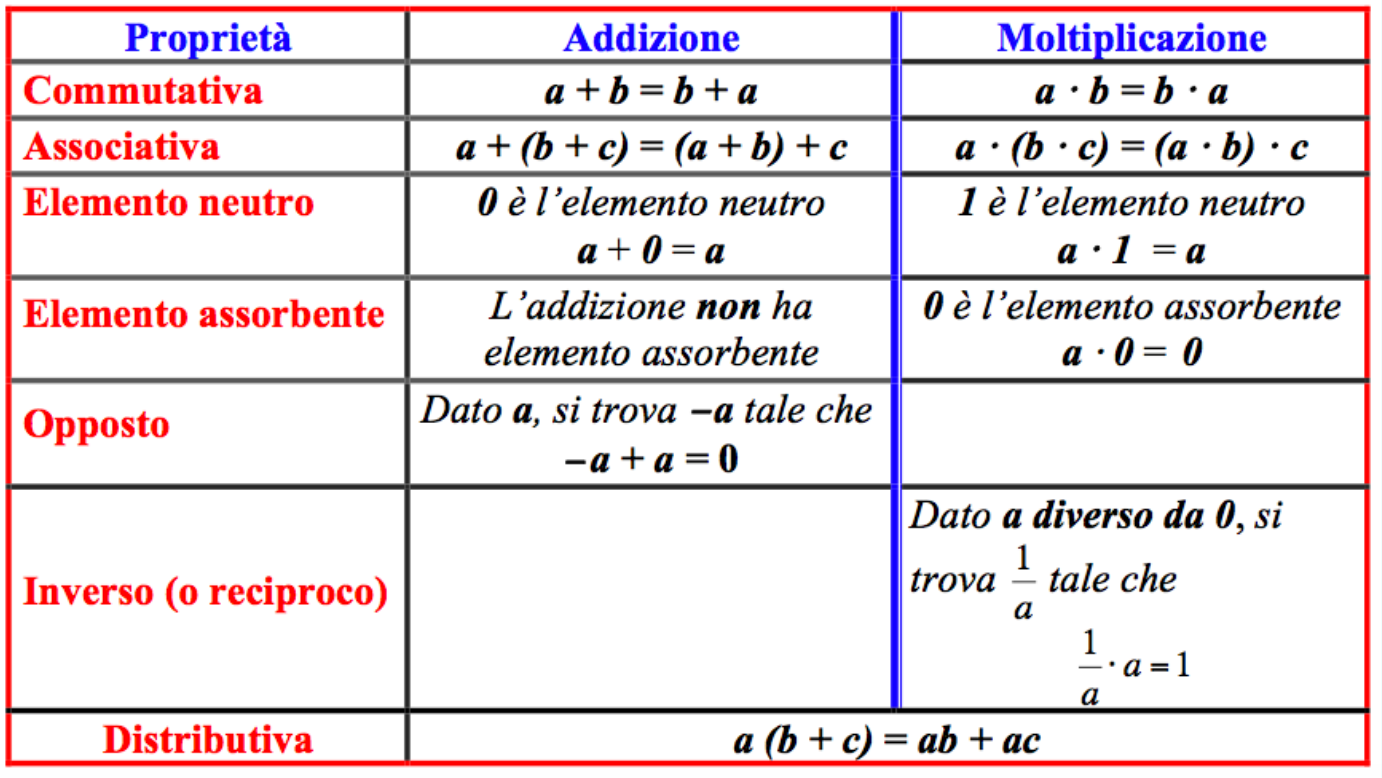 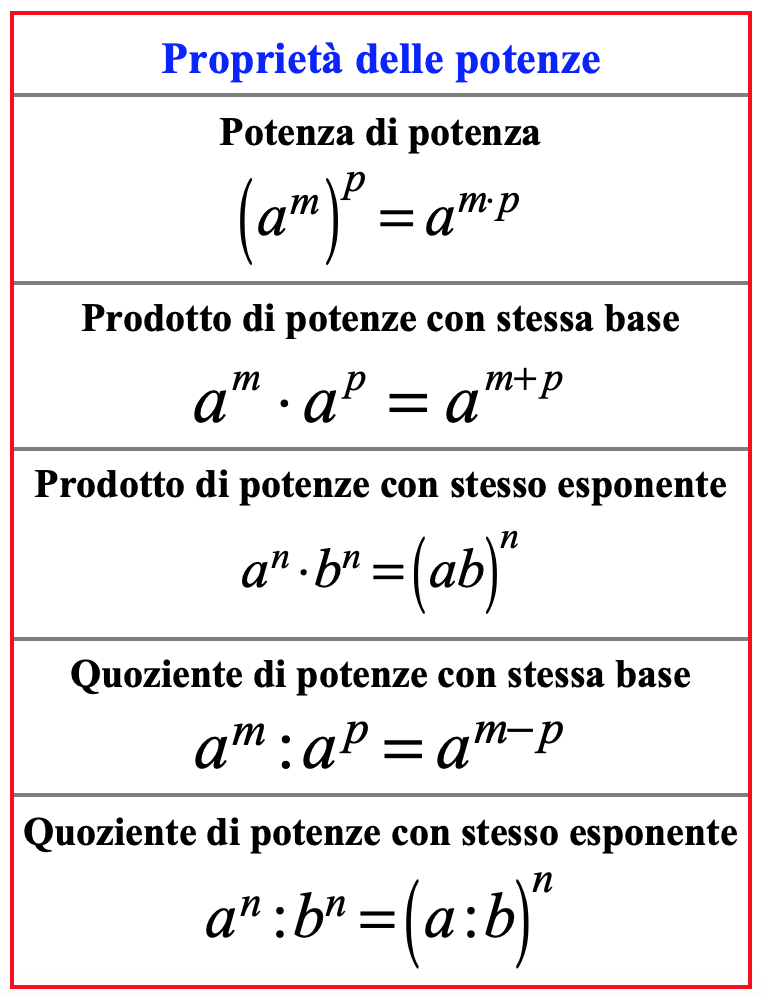 Alessandro Iannucci, 2021
16
Insiemi numerici
Riprendo in sintesi il percorso seguito finora sugli insiemi numerici
Numeri naturali:
Trovo sempre il risultato di addizione e moltiplicazione
Numeri interi
Trovo sempre il risultato di addizione, moltiplicazione e sottrazione.
Numeri razionali
Trovo sempre il risultato di addizione, moltiplicazione, sottrazione e divisione
Alessandro Iannucci, 2021
17
Proprietà delle operazioni e insiemi numerici
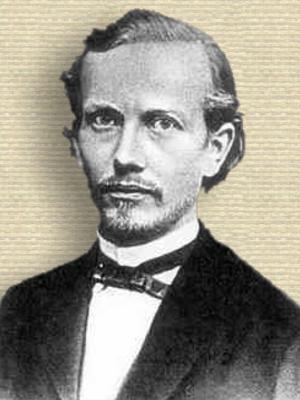 Alla fine del 1800 lo studio dei fondamenti della matematica diventa più approfondito.
In particolare sugli insiemi numerici, Hankel studia come ampliare l’insieme N dei naturali.
Ecco due condizioni importanti da rispettare:
H. Hankel
1839 - 1873
L’insieme N dei numeri naturali è contenuto nel nuovo insieme.
Nel nuovo insieme posso eseguire addizione e moltiplicazione, con tutte le proprietà valide per i naturali.
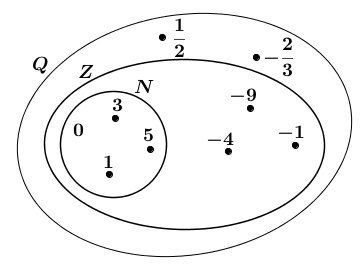 Alessandro Iannucci, 2021
18
Conservare le proprietà delle operazioni
La seconda condizione di ampliamento è: conservare le proprietà delle operazioni e prende anche il nome di ‘Principio di conservazione delle proprietà formali’.
Ecco un esempio di applicazione di questo principio, proprio nel campo delle potenze.
Alessandro Iannucci, 2021
19
Elevazione a potenza con esponente 0
Che cosa succede se calcolo 23 : 23 ?
23 : 23
Applico la proprietà del quoziente di due potenze con uguale base
 23 : 23 = 23 – 3 = 20
Eseguo il calcolo
23 : 23 = 8 : 8 = 1
Per conservare la proprietà delle potenze stabilisco che
20 = 1
20
Alessandro Iannucci, 2021
Potenza con esponente zero
Una prima osservazione
Il ragionamento NON è una dimostrazione che 
20 = 1
Invece, spiega perché i matematici sono stati d’accordo nel decidere che
20 = 1
Alessandro Iannucci, 2021
21
Potenza con esponente zero
Una seconda osservazione
Posso ripetere il ragionamento basato sulla divisione per altre potenze con uguale base b e uguale esponente n. 
Ma non posso scegliere come base zero, perché non posso dividere per zero.
Ritroviamo così le conclusioni:
b0 = 1      per qualunque b ≠ 0
00  non ha risultato
Alessandro Iannucci, 2021
22